Находкинский городской округБюджет для гражданК Решению Думыот   № 754-НПА от 17.12.2020г.«О   бюджете на 2021 годи на плановый период 2022 и 2023 годов»
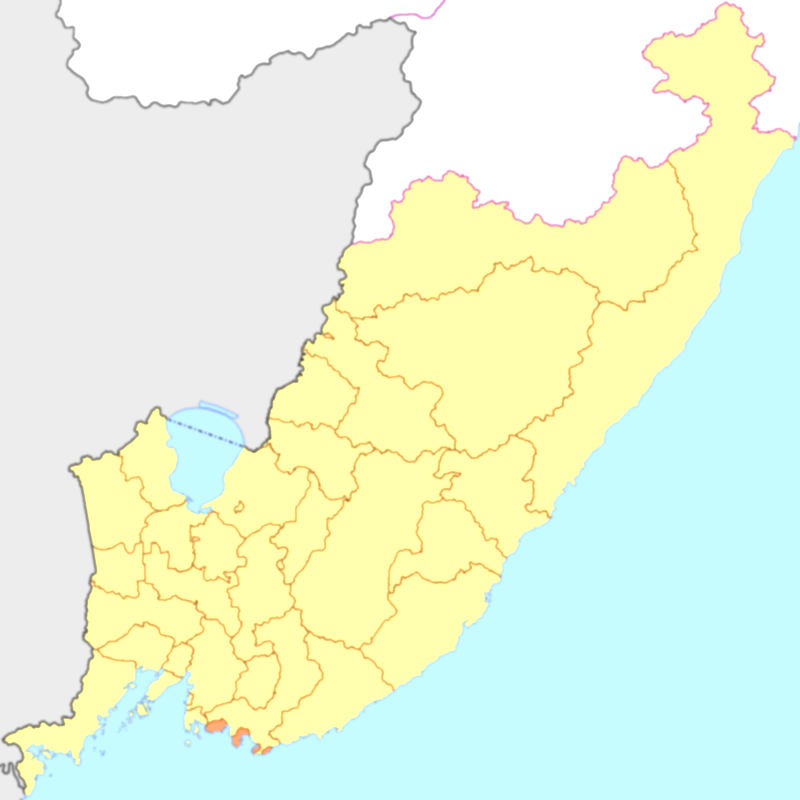 Находкинский городской округ 

1. Наименование муниципального образования город Находка - Находкинский городской округ.
2. Находкинский городской округ является муниципальным образованием, в пределах которого осуществляется местное самоуправление.
 
Состав территории Находкинского городского округа

 Территорию Находкинского городского округа составляют исторически сложившиеся земли города Находки, прилегающие к ним земли общего пользования, территории традиционного природопользования, рекреационные земли, земли для развития Находкинского городского округа независимо от форм собственности и целевого назначения, в том числе территории поселка Берегового, села Анна, села Душкино.
До 2004 года посёлки Врангель, Ливадия, Южно-Морской, Козьмино и маяк Поворотный также являлись самостоятельными населёнными пунктами, подчиненными Находкинской администрации, но в ходе муниципальной реформы были упразднены и стали микрорайонами города Находки, увеличив её площадь почти в 3 раза. Таким образом, населённые пункты муниципального образования не представляют единой сплошной территории, некоторые приморские посёлки разделены с городом территорией Партизанского района.
Территория Находкинского городского округа является составной частью территории Приморского края.
Площадь Находкинского городского округа составляет 36 040 га (360,4 км2).  Общая протяженность границы Находкинского городского округа составляет примерно 289,4 км, из которых 133,4 км - сухопутная часть и 156,0 - водная часть границы. Водная часть границы проходит по береговой линии Японского моря. Находкинский городской округ состоит из четырех участков. Каждый участок состоит из сухопутной части и водной части границы.
[Speaker Notes: Блеклое фоновое изображение
(основное)


Для воспроизведения фоновых эффектов на этом слайде выполните следующие действия.
На вкладке Главная в группе Слайды щелкните элемент Макет и выберите пункт Пустой слайд. 
Щелкните слайд правой кнопкой мыши и выберите пункт Формат фона.
В диалоговом окне Формат фона выберите пункт Заливка в области справа. В области Заливка установите флажок Рисунок или текстура и в разделе Добавить рисунок из источника нажмите кнопку Файл. 
В диалоговом окне Вставка рисунка выберите изображение и нажмите кнопку Вставить.
Кроме того, в диалоговом окне Формат фона в поле Прозрачность области Заливка введите 85 %.]
Что такое бюджет?
Поступающие в бюджет денежные средства
Форма образования и расходования денежных средств, предназначенных для финансового обеспечения задач и функций государства и местного самоуправления
Выплачиваемые из бюджета денежные средства
Бюджет
Доходы бюджета
Расходы бюджета
Если расходы бюджета превышают доходы, то бюджет формируется с ДЕФИЦИТОМ.
При дефицитном бюджете растет долг и  снижаются остатки.

Превышение доходов над расходами образует ПРОФИЦИТ. При профицитном бюджете 
снижается долг и  растут остатки.

Сбалансированность бюджета по доходам и расходам – основополагающее требование,
предъявляемое к органам, составляющим и утверждающим бюджет.
Основные этапы бюджетного процесса Находкинского городского округа
 в 2021, 2023-2024 годах
Инициативное бюджетирование — это один из инструментов вовлечения граждан в местное самоуправление и управление бюджетом территорий.
Это механизм, позволяющий оперативно выявлять и решать наиболее острые (по мнению самих жителей) социальные проблемы местного уровня.

Основные задачи инициативного бюджетирования: участие граждан в общественной жизни муниципального образования, генерирование идей, учёт мнения граждан в решении проблем муниципального образования.
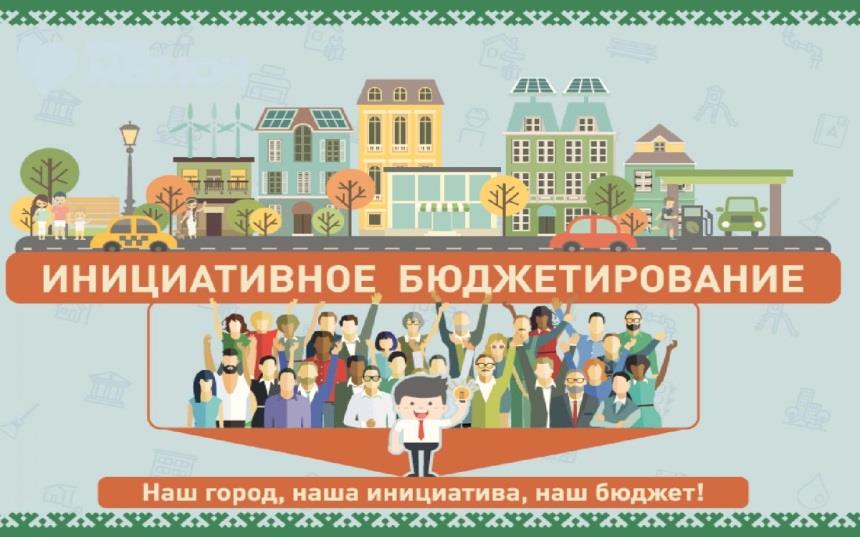 В целях развития института инициативного бюджетирования  
в  2021-2023гг. в Находкинском городском округе планируется 
включить механизм инициативного бюджетирования в процедуру разработки и последующей реализации отдельных муниципальных  программ.
В большинстве регионов проекты реализуются на основе софинансирования из трех источников: 
субсидии из регионального бюджета, вклад муниципальных бюджетов, а также добровольные взносы 
со стороны населения и бизнеса.
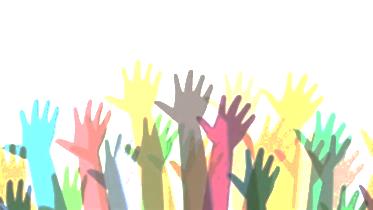 Основные показатели прогноза социально-экономического развития
Основные показатели прогноза социально-экономического развития
Структура бюджетной системы
Бюджетная система Российской Федерации состоит из бюджетов трех уровней:
первый уровень - федеральный бюджет и бюджеты государственных внебюджетных фондов;
второй уровень - бюджеты субъектов Российской Федерации и бюджеты территориальных государственных внебюджетных фондов;
третий уровень - местные бюджеты.

Федеральный (государственный) бюджет – форма образования и расходования фонда денежных средств, предназначенных для финансового обеспечения задач и функций государства и органов местного самоуправления.
Бюджет субъекта РФ - форма образования и расходования фонда денежных средств, предназначенных для финансового обеспечения задач и функций, отнесенных к предметам ведения субъекта федерации.
Бюджет муниципальных образований - форма образования и расходования фонда денежных средств, предназначенных для финансового обеспечения задач и функций, отнесенных к предметам ведения местного самоуправления.
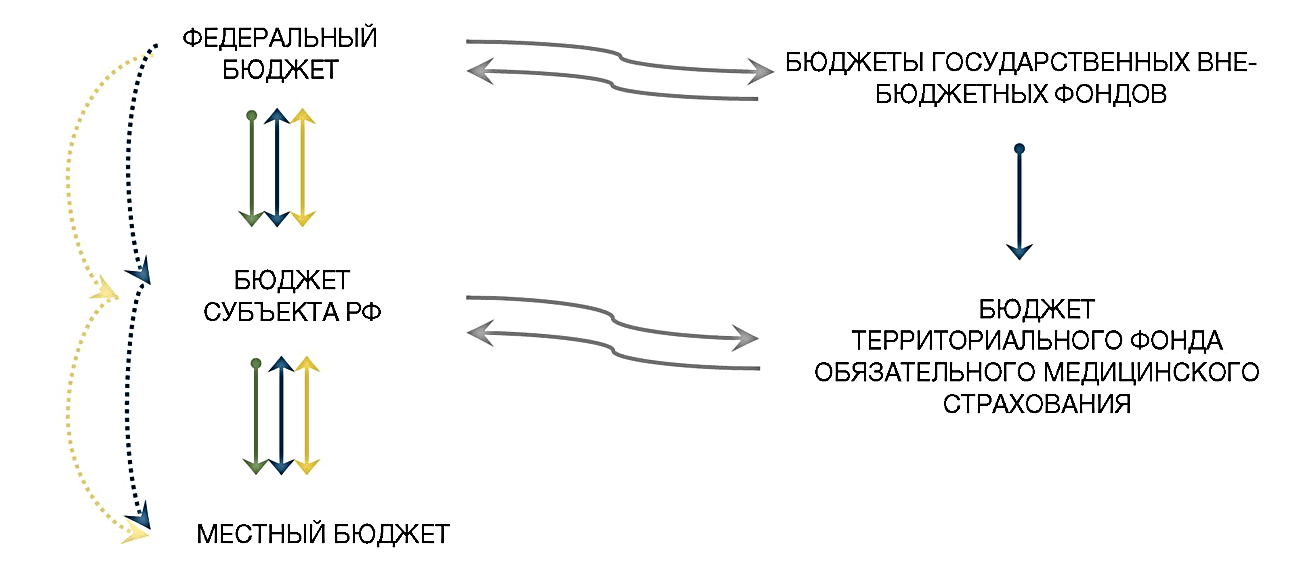 Что такое «доходы бюджета»?
ДОХОДЫ бюджета - поступающие денежные средства, за исключением 
являющихся в соответствии с Бюджетным кодексом РФ источников 
финансирования дефицита бюджета.
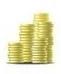 Основные параметры бюджета Находкинского городского округа
С 01 января 2021 года доходы бюджета снизятся, т.к. вступают в силу изменения налогового и бюджетного законодательства, в том числе:
- в законе Приморского края «О краевом бюджете на 2020 год и плановый период 2021 и 2022 годов» снижен дополнительный норматив отчислений налога на доходы физических лиц для Находкинского городского округа на 3,45 процента и составит  8,2993 процентов;
- утратит силу глава 26.3 части второй Налогового кодекса Российской федерации об уплате единого налога на вмененный доход для отдельных видов деятельности;
- законом Приморского края от 02.04.2019 № 473-КЗ закреплен единый норматив отчислений в бюджет городского округа от налога, взимаемого в связи с применением упрощенной системы налогообложения, в краевой бюджет  в размере 2 процента, сумма дополнительных доходов составит 12 200 000,00 руб.
Налоговые доходы бюджета Находкинского городского округа
Доля налоговых доходов бюджета Находкинского городского округа в общей сумме налоговых и неналоговых доходов оценивается в размере 82,8 процента и в абсолютной величине составляет 1 691 028 000,00 руб. Снижение налоговых доходов в сравнении с 2020 годом (с бюджетом в редакции решения Думы Находкинского городского округа от 27 августа 2020 года № 678-НПА «О внесении изменения в решение Думы Находкинского городского округа от 18 декабря 2019 года № 514-НПА «О бюджете Находкинского городского округа на 2020 год и плановый период 2021 - 2022 годов») планируется в сумме 129 284 000,00 руб.
Структура налоговых доходов    (тыс.руб.)
Неналоговые доходы бюджета Находкинского городского округа
Объем неналоговых доходов, предусмотренных в доходной части местного бюджета на 2021 год, оценивается в общей сумме 351 093 000,00 руб.
 Расчет прогнозируемых поступлений произведен согласно «Методике прогнозирования поступлений неналоговых доходов в бюджет Находкинского городского округа», утвержденной приказом финансового управления администрации Находкинского городского округа от 02.08.2016 № 116.
Структура неналоговых доходов                              (тыс.руб.)
БЕЗВОЗМЕЗДНЫЕ ПОСТУПЛЕНИЯ
ДОТАЦИИ-
Предоставляются без определения конкретных целей их использования
СУБВЕНЦИИ - 
Целевые средства, предоставляются на финансирование полномочий, переданных другому уровню власти
СУБСИДИИ - 
Целевые средства, предоставляются на условиях долевого софинансирования расходов других бюджетов
Структура безвозмездных поступлений         (тыс.руб.)
Норматив распределения доходов в местный бюджет
Доля налогов
Динамика  муниципального долга           (тыс.руб.)
Основные подходы к формированию бюджета Находкинского городского округа
Ограниченность возможностей получения собственных доходов в бюджет Находкинского 
городского округа в 2021 году не позволяет сохранить объем расходов местного бюджета 
даже на уровне первоначального плана расходов на 2020 год.
	Вместе с тем, в соответствии с общими подходами к формированию предельных объемов
 бюджетных ассигнований на 2021 год и плановый период 2022-2023 годов, предельные объемы бюджетных ассигнований должны обеспечивать безусловное выполнение первоочередных обязательств бюджета Находкинского городского округа (расходы на оплату труда, социальные налоги, расходы по содержанию муниципального имущества и прочие текущие расходы). 
	При этом при планировании расходов на оплату труда и социальным налогам на 2021 год 
необходимо обеспечить:
увеличение расходов на заработную плату отдельных категорий работников образования и работников учреждений культуры, для обеспечения показателей средней заработной платы, установленных на 2021 год «дорожными картами»;
 - увеличение расходов на заработную плату тех категорий работников бюджетной сферы,  чья заработная плата не должна быть меньше МРОТ, установленного на 2021 год.
	Соответственно, после того, как были определены первоочередные расходы бюджета
 на 2021 год, существенно снизилась возможность запланировать расходы капитального
 и инвестиционного характера.
	С целью привлечения в 2021 году субсидий из бюджета Приморского края на решение
 вопросов местного значения, специалистами администрации Находкинского городского округа были направлены заявки в отраслевые министерства Правительства Приморского края. Одним из условий предоставления субсидий муниципальным образованиям является наличие в местных бюджетах назначений на заявленные цели в размере 5% по расходам текущего характера и в размере 1% по расходам  инвестиционного характера. Под софинансирование с бюджетом Приморского края в проекте  бюджета Находкинского городского округа предусмотрено 40 432 729,92 рубля. 
	Доля "программных" расходов бюджета Находкинского городского округа в 2021 году составляет 83,3 % от общего объема расходов бюджета.
Расходы бюджета Находкинского городского округа в разрезе основных функций государственных органов               (тыс.руб.)
Расходы бюджета
Находкинского городского
округа можно рассмотреть
с разных сторон:
в разрезе основных функций  
в разрезе видов расходов
в разрезе государственных
программ и непрограммных
направлений
Социальная ориентированность
Бюджет Находкинского городского округа на 2021 год остается социально-ориентированным. 
Расходы на социальную сферу  составляют 77,2 % от общего объема расходов.
Социальная сфера Находкинского городского округа
представлена:
24 общеборазовательными учреждениями 
38 дошкольными учреждениями
12 учреждениями дополнительного образования 
6 учреждениями физической культуры и спорта
10 учреждениями культуры
3 прочими учреждениями
Расходы предусмотрены с учетом предоставления субсидий и субвенций
предоставленными местному бюджету для  исполнения полномочий.
На территории Находкинского городского округа работает программа 
«Обеспечение доступным жильем жителей Находкинского городского округа» на 2015-2025гг.
Количество семей, получивших и реализовавших свидетельство о праве на получение социальной выплаты для приобретения (строительства) стандартного жилья в период с 2015-2023 годы:
Расходование бюджетных и внебюджетных средств   (тыс.руб.)
На территории Находкинского городского округа работает  муниципальная 
программа "Развитие физической культуры, школьного спорта и массового  спорта в Находкинском городском округе" на 2018-2025 годы.
Расходы бюджета Находкинского городского округа в разрезе государственных
программ и непрограммных направлений    (руб.)
Реализация мероприятий в сфере социальной политики
Структура расходов в 2021 году:
Реализация основных мероприятий в сфере социальной политики осуществляется в рамках трех государственных программ:
1. «Развитие образования в Находкинском городском округе» подпрограмма «Развитие и поддержка педагогических кадров на 2020-2024 годы»
2. «Обеспечение доступным жильем жителей Находкинского городского округа» на 2015-2017 и на период до 20225 года» подпрограмма «Обеспечение жильем молодых семей Находкинского городского округа на 2015-2017 годы и на период до 2025 год»
3. «Поддержка социально ориентированных некоммерческих организаций Находкинского городского округа»
Расходы на социальную политику в 2021 году составят 148 784,8 тыс.руб. что составляет 3,7% от общего объема расходов
Основные расходы на реализацию мер социальной поддержки на 2021 год:
Обеспечение 	детей сирот,  оставшихся без попечения родителей жилыми помещениями  за счет средств бюджетов 
 31 160,4 тыс.руб.
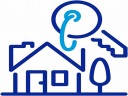 Компенсация 	родительской платы,  взимаемой с родителей за присмотр и уход за детьми 
32 161,1 тыс.руб.
Социальная поддержка         детей, оставшихся без попечения родителей, и лиц принявших на воспитание в семью детей 
56 747,1 тыс.руб.
Выплаты 	молодым
 семьям для приобретения
 (строительства) стандартного жилья (за счет средств местного бюджета)
8 000,0 ты.руб.
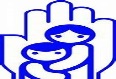 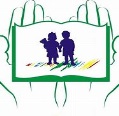 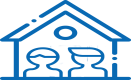 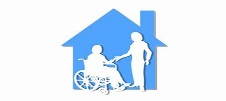 Поддержка 	социально
 ориентированных 
некоммерческих организаций, объединяющих инвалидов  и ветеранов 
1 300,0 тыс.руб
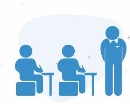 Единовре	менное 	пособие при передаче ребенка на воспитание в семью 
1 940,2 тыс.руб.
Доплата к 	пенсиям муниципальных служащих
11 916,0 тыс.руб.
Иные выплаты населению
360,0 тыс.руб.
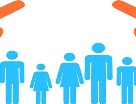 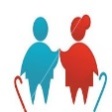 Поддержка 	педагогических работников 
5 200,0 тыс.руб.
Реализация мероприятий в сфере культуры и кинематографии
Расходы на развитие культуры и кинематографии в 2021 году составят 355 205,0 тыс.руб., что составляет 8,9% от общего объема расходов и реализуются в рамках муниципальной программы «Развитие культуры в Находкинском городском округе».
Основные расходы на реализацию программы на 2021 год:
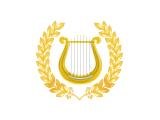 Оказание муниципальных услуг 	учреждениями культуры и образовательными учреждениями в сфере культуры – 320 264,0 тыс.руб. в т.ч.
текущая деятельность – 315 049,0 тыс.руб.
пожарная безопасность – 580,0 тыс.руб.
мероприятия посвященные знаменательным датам – 627,0 тыс.руб.
проведение культурных мероприятий – 506,0 тыс.руб.
проведение культурно-массовых мероприятий – 3 268,0 тыс.руб.
профилактика терроризма – 234,0 тыс.руб.
Укрепление материально-технической базы учреждений – 6 382,0 	тыс.руб. в т.ч.
софинансирование расходов на строительство, реконструкцию, ремонт объектов культуры (в том числе проектно-изыскательские работы), в  сумме – 4 244,0 тыс.руб.
 расходы на  охрану, сохранение, популяризация объектов культурного наследия (памятников истории и культуры) местного значения, в  сумме – 600,0 тыс.руб.
оплата договоров на выполнение работ, оказание услуг, связанных с капитальным ремонтом (разработка проектно - сметной документации), сумме – 300,0 тыс.руб.
-   софинансирование расходов на приобретение музыкального и светового                    оборудования в  сумме – 200,00 тыс.руб.
- поддержка творческой деятельности и укрепление материально-технической базы муниципальных театров в  сумме – 30,00 тыс.руб.
комплектование книжных фондов библиотек в  сумме – 1 008,00 тыс.руб.
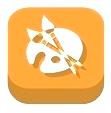 Развитие и поддержку одаренных детей в области культуры и искусства в  сумме – 96,0 тыс.руб.
    Обеспечение деятельности казенного учреждения «Централизованная бухгалтерия учреждений культуры» в  сумме –  28 463,0 тыс.руб.
Структура расходов в 2021 году:
Реализация мероприятий в сфере образования
Структура расходов в 2021 году:
Расходы на развитие образования предусмотрены в сумме 2 347 783,96 тыс.руб. и составляют 59% от общего объема расходов.
Расходы на образование реализуются в рамках муниципальной программы «Развитие образования в Находкинском городском округе на 2020-2024 годы».
В 2021 году общее, дошкольное и дополнительное образование планируется предоставлять в учреждениях:
Основные расходы на реализацию программы на 2021 год:
Обеспечение деятельности муниципальных учреждений  319 782,1 тыс.руб.
Формирование доступной среды – 640,0 тыс.руб.
Капитальный ремонт дошкольных учреждений: кап.ремонт пищеблока д/с Аленушка, проектные работы д/с Буратино – 510,0 тыс.руб.
Софинансирование ( ремонт кровли здания, системы отопления, замена деревянных окон на ПВХ, электроосвещение, АПС) – 2 189,1 тыс.руб.
Строительство нового д/сада на 240 мест по ул Сидоренко  - 284 679,3 тыс.руб
Деятельность муниципальных учреждений общего образования – 267 304,6 тыс.руб.
Капитальный ремонт школ (реконструкция здания школы 17)– 27 074,1 тыс.руб.
Софинансирование (ремонт кровли здания, лестниц, реакреации, замена деревянных окон на ПВХ, системы водоснабжения, системы отопления, спортивного зала) – 2 940,8 тыс.руб.
Мероприятие «Плавание для всех» – 1 000,0 тыс.руб.
Организация отдыха и оздоровление детей – 21 386,1 тыс.руб.
Деятельность муниципальных учреждений доп.образования – 94 908,56 тыс.руб.
– Предупреждение ЧС, профилактика терроризма и экстремизма, диспансеризация - 1 526,99 тыс.руб.
Формирование доступной среды – 500,0 тыс.руб.
Субсидии бюджетным учреждениям -500,0 тыс.руб.

Социальная поддержка педагогических кадров –   5 200,0 тыс.руб.
Комплексные меры по реализации молодежной политики 4 605,0 тыс.руб в т.ч.:
Летний отдых для детей и подростков – 2 000,0 тыс.руб.
Проведение интелектуальных игр – 2 382,0 тыс.руб.
Поддержка талантливой молодежи – 222,2 тыс.руб.
Реализация мероприятий в сфере жилищно-коммунального хозяйства
Расходы на Жилищно-коммунальное хозяйство реализуются 
в рамках муниципальных программ:
«Развитие ЖКХ и создание комфортной среды на территории НГО  на 2021-2023 годы»
«Переселение граждан из аварийного жилищного фонда НГО
 на 2018-2020 и на период до 2025 года»
«Благоустройство территорий Находкинского 
городского округа на 2021-2024 годы»
«Формирование современной городской среды  
Находкинского городского округа»
благоустройство территорий детских и спортивных площадок - 5 236,8 тыс.руб., в том числе:
-  разработка и экспертиза проектно-сметной документации – 500,0 тыс.руб.
 - софинансирование расходов на благоустройство дворовых территорий за счет средств местного бюджета – 4 736,80 тыс.руб.
софинансирование на реализацию федерального проекта «Формирование комфортной городской среды» - 2 000,0 тыс.руб.(второй этап сквера «Русь», второй этап горки богатырь (каток), сквер «Озерный бульвар», сквер в районе Заводской, сквер в п.Врангель район Первостроителей
озеленение скверов, видовых площадок, памятных мест и прогулочных зон - 23 133,72 тыс.руб.
комплексное благоустройство муниципальных территорий общего пользования (скверов, видовых площадок, памятных мест и прогулочных зон) - 3 000,0 тыс.руб.
прочие мероприятия по благоустройству – 600,0 тыс.руб.
текущее содержание скверов, видовых площадок мест и прогулочных зон - 38 000,0 тыс.руб.
софинансирование расходов на мероприятия по энергосбережению и повышению энергитической эффективности систем коммунальной инфраструктуры за счет средств местного бюджета – 1 672,96 тыс.руб.
Расходы на ЖКХ в 2021 году составят 5,4% от общего объема
расходов и составят 215 087,86 тыс.руб.
Бюджетные средства планируется направить на:
снос жилья признанного аварийным – 500,0 тыс.руб.
переселение граждан из аварийного жил.фонда – 11 336,88 тыс.руб. (планируется приобрести 16 квартир).
содержание, ремонт и капитальный ремонт муниципального жилого фонда - 4 000,00 тыс.руб.
ремонт,  реконструкция   и  модернизация  объектов  теплоснабжения  -     15 333,20 тыс.руб.
ремонт, реконструкция и модернизация объектов водоснабжения и водоотведения – 17 700 ,0 тыс.руб
обустройство многоквартирных домов Находкинского городского округа пандусами – 500,0 тыс.руб.
на  реализацию   мероприятия  по  обеспечению  граждан  твердым  топливом - 1 319,84 тыс.руб.
на реализацию мероприятий по организации, ремонту и строительству сетей наружного освещения - 35 000,0 тыс.руб.
по обустройству мест накопления твердых коммунальных отходов на территории НГО–2 500,0 тыс.руб.
Реализация мероприятий в сфере национальной экономики
Бюджетные средства планируется направить на:
капитальный ремонт и ремонт сети автомобильных дорог
общего пользования Находкинского городского округа и инженерных сооружений на них - 12 000,0 тыс.руб.
-   содержание и текущий ремонт технических средств организации дорожного движения на территории НГО, обустройство наиболее опасных участков улично-дорожной сети дорожными ограждениями - 21 074,26 тыс.руб.
- содержание автомобильных дорог общего пользования НГО и инженерных сооружений на них – 115 657,89 тыс.руб.
- ремонт внутридворовых проездов, ливнестоков, подпорных стенок – 60 000,0 тыс.руб.
софинансирование  расходов на капитальный ремонт и
ремонт автомобильных дорог общего пользования населенных пунктов за счет средств местного бюджета – 2 105,26 тыс.руб.
разработка и экспертиза проектно-сметной документации
на строительство подъездных автомобильных дорог, проездов к земельным участкам, предоставленных, на бесплатной основе гражданам, имеющим трех и более детей – 7 000,0 тыс.руб.
выполнение работ по инженерным изысканиям в рамках
подпрограммы «Обеспечение земельных участков, предоставленных на бесплатной основе гражданам, имеющим трех и более детей, инженерной инфраструктурой» – 7 464,0 тыс.руб.
- реализацию  мероприятий подпрограммы «Обеспечение доступным жильем молодых семей Находкинского городского округа  на 2015-2017 годы и на период до 2025 года» - 8 000,0 тыс.руб. (субсидии на социальные выплаты молодым семьям для приобретения (строительства) стандартного жилья (в доле софинансировния из местного бюджета). 
развитие туризма – 835,0 тыс.руб.
повышение предпринимательской грамотности- 550,0
тыс.руб.
субсидии юр.лицам, индивидуальным предпринимателям,
физ лицам-производителям товаров, работ, услуг – 2 250,0 тыс.руб.
Расходы в сфере национальной экономики в 2021 году составят
 282 895,04 тыс.руб., что составляет 7,1 % от общего объема расходов и реализуются в рамках муниципальной программ:
«Осуществление дорожной деятельности в отношении автомобильных дорог  местного значения Находкинского городского округа» на 2018-2023 годы
«Обеспечение доступным жильем жителей Находкинского городского округа  на 2015-2017 годы и на период до 2025 года
«Развитие туризма в Находкинском городском округе» на 2018-2020 годы и на период до 2023 года
«Развитие малого и среднего предпринимательства на территории Находкинского городского округа» на 2018-2020 годы
Реализация мероприятий в сфере физической культуры и спорта
Расходы на мероприятия в сфере физической культуры и спорта реализуются в рамках муниципальных программ:
«Развитие физической культуры, школьного спорта и массового
спорта в Находкинском городском округе» на 2021-2025 годы
«Укрепление общественного здоровья населения 
Находкинского городского округа на 2021-2024 годы».
Целью программ является обеспечение условий для развития физической культуры, школьного спорта и массового спорта на территории Находкинского городского округа, улучшение здоровья граждан, формирование культуры общественного здоровья, ответственного отношения к здоровью  населением Находкинского городского округа.
Расходы в сфере физической культуры и спорта в 2021 году
запланированы в сумме 107 457,07 тыс.руб. что составляет 
2,7%  от общего объема расходов
Бюджетные средства планируется направить на:
тиражирование и распространение печатной продукции для
населения по вопросам формирования здорового образа жизни, в том числе здорового питания и физической активности (плакаты, памятки, листовки, буклеты) – 130,0 тыс.руб.
финансовое обеспечение выполнения муниципальных
заданий муниципальных бюджетных учреждений - спортивных школ «Юниор», «Приморец», «Водник», «Ливадия» на выполнение услуг по спортивной подготовке по олимпийским и не олимпийским видам спорта (этап начальной подготовки и тренировочный этап), по организации и обеспечению подготовки спортивного резерва  в сумме  –  76 546,37 тыс.руб.
 финансовое обеспечение выполнения муниципального
задания МБУ «Физкультура и здоровье» на выполнение работы «Проведение занятий физкультурно-спортивной направленности по месту проживания граждан» в сумме  –  10 327,01 тыс.руб.
возмещение  затрат, связанных с организацией и  проведение
официальных физкультурных и спортивных мероприятий Находкинского городского округа и участия спортсменов в официальных краевых физкультурных и спортивных мероприятиях в сумме  –  4 100,0 тыс.руб.
организацию и проведение городских официальных
физкультурных и спортивных мероприятий – 1 047,30 тыс.руб.
участие команд Находкинского городского округа в спортивных и
физкультурных межмуниципальных мероприятиях – 210,0 тыс.руб.
поощрение лучших спортсменов, тренеров по итогам года за
достигнутые результаты в области физкультуры и спорта – 200,0 тыс.руб.
- мероприятия по поэтапному внедрению Всероссийского
физкультурно-спортивного комплекса «Готов к труду и обороне» (ГТО) – 1 626,06 тыс.руб.
обеспечение деятельности муниципального казенного
учреждения «Центр по обеспечению деятельности учреждений сферы физ.культуры и спорта» - 6 477,49 тыс.руб.
софинансирование расходов на развитие спортивной
инфраструктуры, находящейся в собственности Находкинского городского округа, за счет средств местного бюджета  в сумме – 
1 552,76 тыс.руб.
Реализация мероприятий в сфере национальной безопасности и правоохранительной деятельности
Расходы на мероприятия в сфере национальной безопасности реализуются в рамках муниципальной программы:
 «Защита населения и территории Находкинского городского округа  от чрезвычайных ситуаций на 2021-2023 годы».
Расходы в сфере национальной безопасности в 2021 году
запланированы в сумме 50 343,63тыс.руб. что составляет 
1,2 %  от общего объема расходов
Бюджетные средства в 2021 году планируется направить на обеспечение деятельности казенного учреждения «Управление по делам ГОиЧС», на мероприятия по предотвращению возникновения чрезвычайных ситуаций на территории Находкинского городского округа, на мероприятия по внедрению аппаратно-программного комплекса «Безопасный город» и на противопожарные мероприятия.
Целью программы является создание комфортной и безопасной среды для проживания населения на территории Находкинского городского округа.
Реализация мероприятий в сфере национальной обороны
Расходы на мероприятия в сфере национальной обороны реализуются в рамках непрограммных направлений.
На 2021 год расходы запланированы в сумме  250,0 тыс.руб. что составляет 0,006% от общего объема расходов.
В бюджете предусмотрены расходы на мероприятия по обеспечению мобилизационной подготовки экономики в сумме 250,0 тыс. руб. (услуги по спец. связи).
Реализация мероприятий в сфере общегосударственных вопросов
«Противодействие коррупции в  Находкинском городском округе на 2020-2022 годы»
Целью реализации муниципальной программы является  совершенствование системы противодействия коррупции на территории  Находкинского городского округа.
Бюджетные средства планируется направить на:
- выпуск и распространение информационных, пропагандистских буклетов, брошюр, плакатов антикоррупционной направленности – 15,0 тыс.руб.
Расходы в сфере общегосударственных вопросов в 2021 году
запланированы в сумме  336 862,15 тыс.руб. что составляет 
8,4 %  от общего объема расходов
Расходы реализуются в рамках муниципальных программ:
«Информатизация администрации Находкинского городского округа» на 2018-2023 годы.
Целью программы является: обеспечение эффективного управления информационно коммуникационными ресурсами администрации Находкинского городского округа.
На 2021 г. предусматриваются средства в сумме 9 706,0 тыс.руб.             
По сравнению с объемом расходов на 2020 год предлагается увеличить в 2021 году расходы на 2 518,0 тыс.руб. Увеличение расходов обусловлено необходимостью оснащения рабочих мест информационно-вычислительными сетями и техникой.
Функционирование электронного оборудования в администрации Находкинского городского округа должно соответствовать требованиям, предъявляемым к администрации Находкинского городского округа, таким как: степень защищенности информации, её актуальность, прозрачность. Для этого необходимо постоянно производить частичное обновление парка серверов и компьютеров, поддерживать актуальность программного обеспечения.
«Управление муниципальными финансами Находкинского
городского округа на 2017 - 2021 годы»
Основной целью программы является повышение качества управления муниципальными финансами и обеспечение долгосрочной сбалансированности и устойчивости бюджетной системы Находкинского городского округа. 
на 2021 год предусматриваются средства в сумме  39 328,44 тыс.руб. Бюджетные средства предусмотрены на:
- обеспечение деятельности финансового управления администрации НГО –18 812,41 тыс.руб.
- профессиональную подготовку, переподготовку и повышение квалификации специалистов финансового управления администрации НГО– 200,0 тыс.руб.
- сопровождение и модернизацию действующих автоматизированных систем, программных комплексов в сфере организации бюджетного процесса – 2 011,13 тыс.руб. 
- обслуживание муниципального долга – 18 304,90 тыс.руб.
«Развитие муниципальной службы в администрации
Находкинского городского округа на 2020-2022 годы».
Целью программы является: повышение эффективности муниципального управления в администрации Находкинского городского округа.
Предусматриваются расходы бюджета на 2021 год в сумме 1 720,0 тыс.руб. 
Бюджетные средства планируется направить на:
 - повышение квалификации муниципальных служащих (485,0 тыс.руб.) и диспансеризацию (1 235,0 тыс.руб.).
«Управление муниципальным имуществом Находкинского 
городского округа на 2020-2022 годы» 
Целью муниципальной программы является повышение эффективности управления муниципальным имуществом Находкинского городского округа.
На 2021 год предусматриваются средства в сумме 4 000,0 тыс.руб. Бюджетные средства предусмотрены на:
на расходы по содержанию и обслуживанию муниципальной казны
1 000,0 тыс.руб.
 на расходы по оценке недвижимости, признании прав и регулированию
отношений по муниципальной собственности  в сумме 3 000,0 тыс.руб.
Реализация мероприятий в сфере общегосударственных вопросов
(непрогаммные мероприятия)
Предусмотрены расходы в сумме 300 697,61 тыс.руб., в том числе:
за счет средств местного бюджета – 288 495,85 тыс.руб.
за счет субвенций – 12 201,75 тыс.руб. (на осуществление полномочий Российской Федерации по государственной регистрации актов гражданского состояния – 7 600,0 тыс.руб., на осуществление отдельных гос. полномочий по созданию и обеспечению деятельности комиссий по делам несовершеннолетних и защите их прав – 1 867,86 тыс.руб., на реализацию отдельных гос. полномочий по созданию административных комиссий – 885,28 тыс.руб., на осуществление отдельных гос. полномочий по государственному управлению охраной труда -1 681,97 тыс.руб., на осуществление гос. полномочий по составлению (изменению) списков кандидатов в присяжные заседатели федеральных судов общей юрисдикции – 166,63 тыс.руб.).
Средства местного бюджета в сумме 145 957,59 тыс.руб. планируется в 2021 году направить на функционирование органов местного самоуправления.
«Резервные фонды» запланированы средства в соответствии со ст.81 Бюджетного кодекса РФ. На непредвиденные расходы в проекте бюджета на 2021 год предусмотрено 20 000,0 тыс.руб. Расходование средств из резервного фонда администрации Находкинского городского округа осуществляется в соответствии с постановлением главы Находкинского городского округа от 20.08.2014 г. № 1522 «Об утверждении Порядка формирования и использования бюджетных ассигнований резервного фонда администрации Находкинского городского округа».
«Другие общегосударственные вопросы» в целом запланированы расходы в сумме 179 110,53 тыс.руб., 
из них 122 538 ,26 тыс.руб. планируется направить на следующие мероприятия:
		Расшифровка непрограммных направлений деятельности на 2021 год
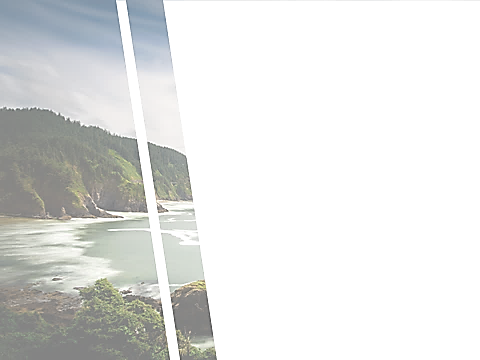 Финансовое управление Находкинского городского округа
Адрес: 692900, г. Находка, ул. Находкинский проспект, д. 16
Тел.: (423) 69 21 03
График работы: Пн - Чт: 8.30. - 17.30 (перерыв 13.00 - 13.30)
                                 Пт: 8.30 – 16.15 (перерыв 13.00 – 13.30)
E-Mail: findept@nakhodka-city.ru
Начальник: Большакова Галина Евгеньевна